КОМИТЕТ ПО АГРОПРОМЫШЛЕННОМУ И РЫБОХОЗЯЙСТВЕННОМУ КОМПЛЕКСУ ЛЕНИНГРАДСКОЙ ОБЛАСТИ
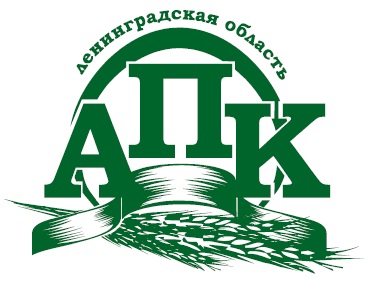 ФЕДЕРАЛЬНЫЙ ПРОЕКТ 
«СОЗДАНИЕ СИСТЕМЫ ПОДДЕРЖКИ ФЕРМЕРОВ 
И РАЗВИТИЕ СЕЛЬСКОЙ КООПЕРАЦИИ»
2018 год
1
ИНФОРМАЦИЯ  О  КФХ  ЛЕНИНГРАДСКОЙ  ОБЛАСТИ, един.
АКТИВНОСТЬ  РАЙОНОВ  ПО  ГРАНТОВОЙ  ПОДДЕРЖКЕ  ФЕРМЕРОВ
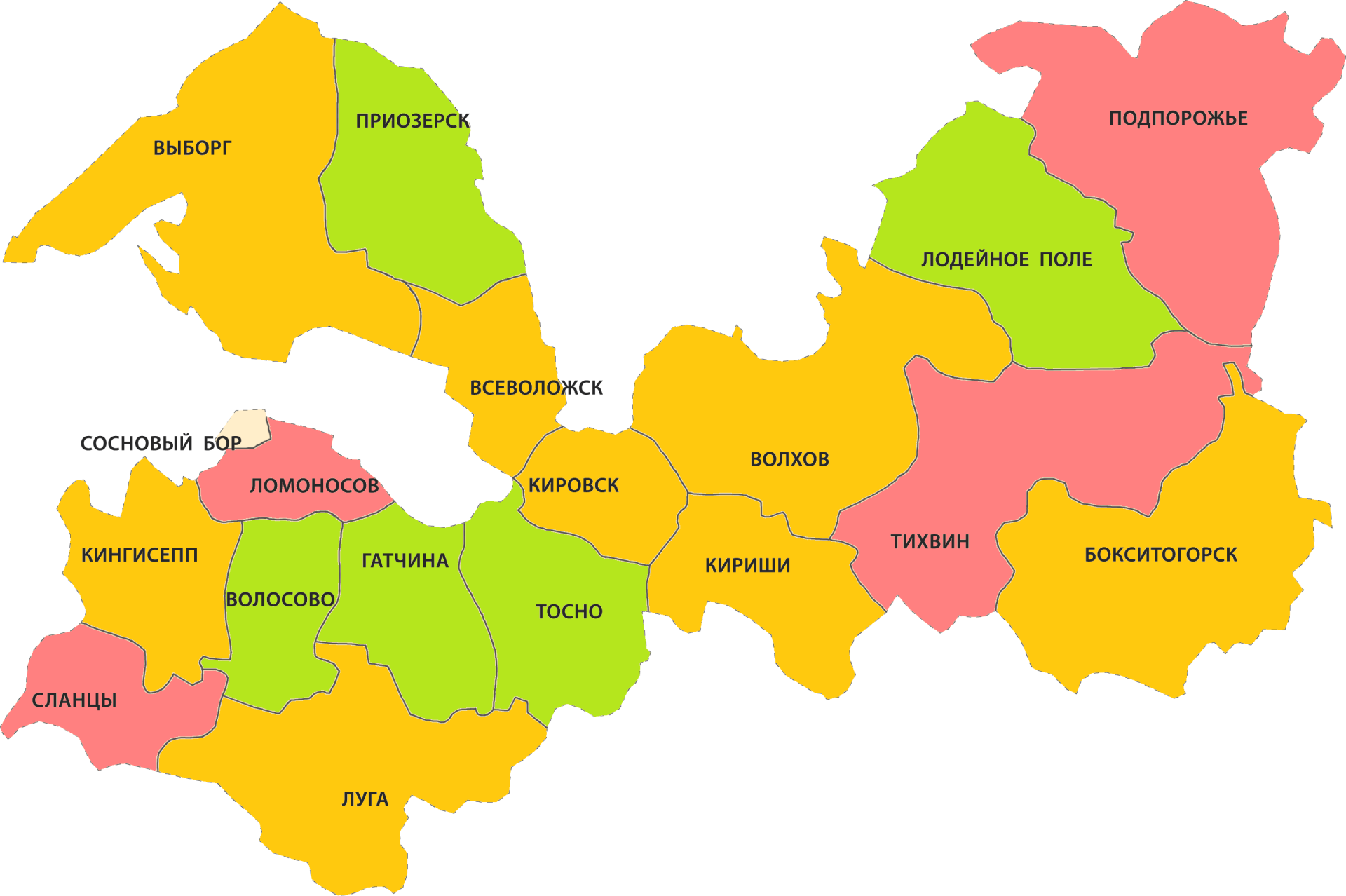 от 20 участников
от 3 до 10 участников
от 11 до 19 участников
ЦЕЛИ  ФЕДЕРАЛЬНОГО  ПРОЕКТА  «СОЗДАНИЕ  СИСТЕМЫ 
ПОДДЕРЖКИ  ФЕРМЕРОВ  И  РАЗВИТИЕ  СЕЛЬСКОЙ  КООПЕРАЦИИ»
Оптимизация реализуемых механизмов государственной поддержки фермеров и сельхозкооперативов в целях содействия производству и сбыту  
сельскохозяйственной продукции
Создание условий 
для повышения занятости 
и доходов сельского 
населения, вовлеченного 
в сельхозкооперацию
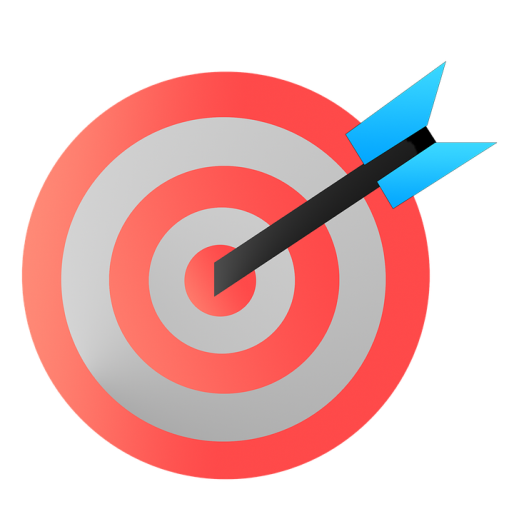 Повышение конкурентоспособности 
продукции, производимой малыми формами хозяйствования
Вовлечение продукции, произведенной Л(П)Х, в официальный товарооборот
Рост доходности К(Ф)Х
Стимулирование прироста К(Ф)Х и сельхозкооперативов
НОВЫЕ  МЕРЫ  ПОДДЕРЖКИ  РЕГИОНАЛЬНОГО  ПРОЕКТА
СТРУКТУРА  ПРОИЗВОДСТВА  ПРОДУКЦИИ  СЕЛЬСКОГО  ХОЗЯЙСТВА
Структура по 
категориям хозяйств
2017 год
Структура по отраслям
Всего, млрд руб.
▲+% в сопоставимых ценах 2013 г.
Растениеводство
Животноводство
К(Ф)Х и ИП
Сельхозорганизации
Хозяйства населения
(ППрРФ от 01.03.2018 №214)
СОСТОЯНИЕ  СПоКов В ЛЕНИНГРАДСКОЙ ОБЛАСТИ
Постановление Правительства РФ от 24.06.2015 г. N 623 
«Об утверждении  Правил предоставления и распределения субсидий 
из федерального бюджета бюджетам субъектов РФ на грантовую поддержку СПоК для развития материально-технической базы»
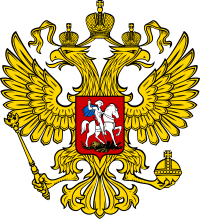 ППрРФ от 30.12.2016 г. N 1556, 
ППрРФ от 31.03.2017 г. N 396, 
ППрРФ от 01.03.2018 N 214
Постановление Правительства РФ от 14.07.2012 г. N 717
«О государственной программе развития сельского хозяйства и регулирования рынков сельскохозяйственной продукции, сырья и продовольствия на 2013-2020 годы»
С 2015 по 2017 год заявок от СПоКов по данному направлению в комитет 
не поступало

В 2018 году – поступила 1 заявка СХПК «Траумшлосс»  (Гатчинский район)
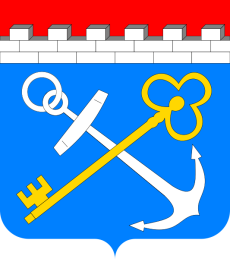 КОМИТЕТ ПО АГРОПРОМЫШЛЕННОМУ И РЫБОХОЗЯЙСТВЕННОМУ КОМПЛЕКСУ ЛЕНИНГРАДСКОЙ ОБЛАСТИ
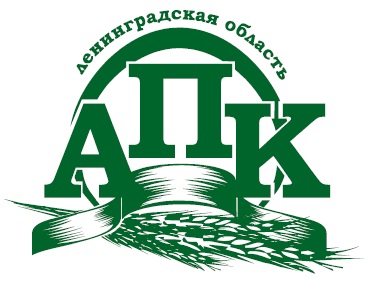 СПАСИБО ЗА ВНИМАНИЕ!